Realizacja i rozliczenie operacji realizowanych w ramach Planu działania KSOW na lata 2014-2020
Warszawa, 28 czerwca 2018 r.
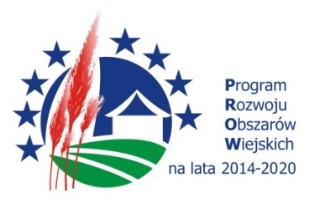 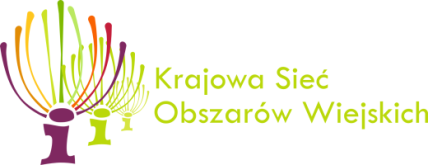 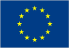 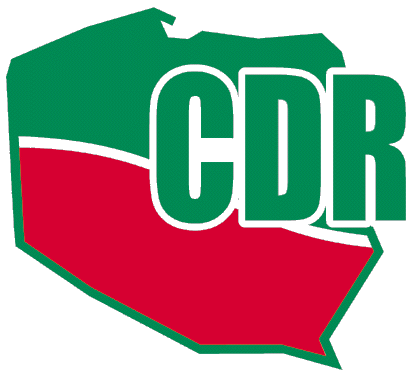 „Europejski Fundusz Rolny na rzecz Rozwoju Obszarów Wiejskich: Europa inwestująca w obszary wiejskie”
Operacja współfinansowana ze środków Unii Europejskiej w ramach Schematu II Pomocy Technicznej „Krajowa Sieć Obszarów Wiejskich” Programu Rozwoju Obszarów Wiejskich na lata 2014–2020
Instytucja Zarządzająca Programem Rozwoju Obszarów Wiejskich na lata 2014–2020 – Minister Rolnictwa i Rozwoju Wsi
Materiał opracowany przez Jednostkę Centralną KSOW
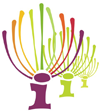 Realizacja operacji
Realizacja operacji zgodnie z założeniami opisanymi we wniosku
Cel operacji, wskaźniki operacji
Cel KSOW, priorytet PROW, działanie KSOW
Grupa docelowa (co najmniej 4 województwa ) 
Formy realizacji 
Zadeklarowane tematy 
Wkład własny powyżej 10 %
Dodatkowi partnerzy
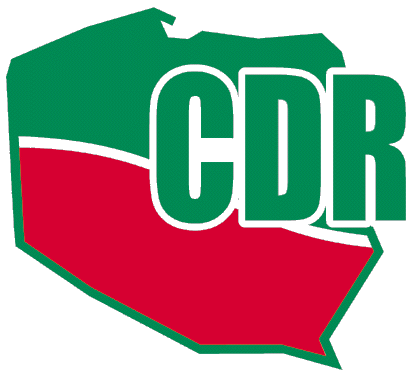 [Speaker Notes: Realizacja operacji zgodnie z założeniami opisanymi we wniosku

ROZEZNANIE RYNKU 
oznacza oszacowanie wartości zamówienia przez porównanie cen u conajmniej trzech potencjalnych dostawców towarów lub usługodawców, o ile na rynku tylu istnieje. 
W przypadku gdy partner KSOW stwierdzi, że na rynku nie istnieje trzech potencjalnych dostawców towarów lub usługodawców, może zostać wezwany do przedstawienia uzasadnienia takiego stwierdzenia

Dopuszczalny jest każdy  rodzaj rozeznania rynku, byleby został udokumentowany. Jeżeli partner KSOW nie posiada ofert sporządzonych przez 
potencjalnych dostawców towarów lub usługodawców np. wydruki ze stron internetowych, maile itp., powinien sporządzić notatkę zawierającą
co najmniej następujące informacje: jakich zadań (zamówień/zakupów) z zestawienia rzeczowo–finansowego dotyczyło dane rozeznanie, u kogo je
przeprowadzono (nazwy potencjalnych dostawców towarów lub usługodawców, ich adresy, w tym internetowe, nr tel.), kiedy je przeprowadzono, jakie ceny brutto zaoferowali wykonawcy,]
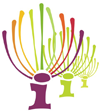 Zmiany w umowie
§ 14 ust. 3, § 7 ust. 7
Poinformowanie CDR: 
zmiana adresu i sposobu reprezentacji
zmiana osoby do kontaktu.

Poinformowanie i zgoda CDR:
zmiana statusu prawno-organizacyjnego Partnera KSOW
zmiana terminów realizacji poszczególnych form realizacji operacji, o ile nie skutkuje zmianą terminu zakończenia realizacji operacji (§5 ust. 1)
zmiana dotycząca przesunięcia pomiędzy poszczególnymi pozycjami kosztów określonymi w zestawieniu rzeczowo-finansowym, pozostająca bez wpływu na zakres rzeczowy operacji, wynikająca z rozeznania rynku, trybu konkurencyjnego, PZP.

Aneks:
zmiana zakresu rzeczowego 
zmiana terminu realizacji operacji 
inne.
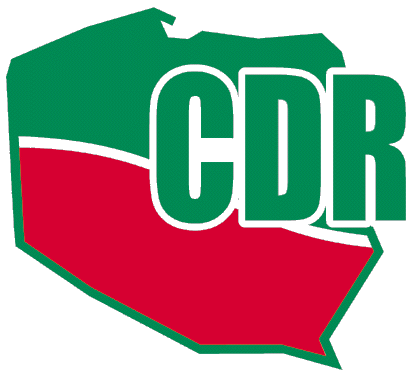 [Speaker Notes: Partner KSOW zobowiązany jest do uzasadnienia wniosku o zmianę Umowy.

Zmiana jednostek miary
Zmiana terminu operacji (zarówno rozpoczęcia jak i zakończenia realizacji operacji wymagają aneksu, czy musimy się na nie zawsze godzić. 
Zmiana terminu jednej z form realizacji operacji – nie wymaga aneksowania
czy umowy z wykonawcami mogą być podpisywane przed terminem wskazanym w § 5 ust. 1 a dopiero dokumenty finansowe wynikające z tych umów wystawiane byłyby w tym terminie
Zmiana kwot wynikająca z przetargu lub rozeznania rynku
Zmiana zakresu rzeczowego umowy, co to jest? Czy trzeba wysyłać każdy przypadek do BPT.
Zmiana okresu realizacji formy bez aneksu

Partner KSOW zobowiązany jest do uzasadnienia wniosku o zmianę Umowy.]
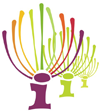 Realizacja operacji - obowiązki informacyjne
§ 11
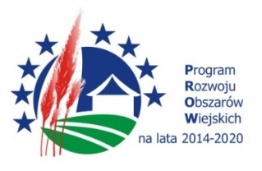 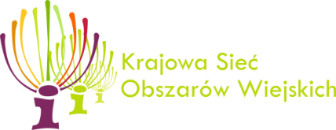 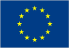 Logo Partnera KSOW
Europejski Fundusz Rolny na rzecz Rozwoju Obszarów Wiejskich: Europa inwestująca w obszary wiejskie
Instytucja Zarządzająca Programem Rozwoju Obszarów Wiejskich na lata 2014–2020 – Minister Rolnictwa i Rozwoju Wsi
Operacja współfinansowana ze środków Unii Europejskiej w ramach Schematu II Pomocy Technicznej „Krajowa Sieć Obszarów Wiejskich” Programu Rozwoju Obszarów Wiejskich na lata 2014–2020

Materiał opracowany przez …………… nazwa partnera …………………….

Plakat A3 w siedzibie:
znaki, slogany +
 ……nazwa partnera………. realizuje operację 
 TYTUŁ OOPERACJI 
 CELEM OPERACJI jest ……………………………..

5 dni od wykonania materiału informacyjnego lub promocyjnego - przesłać egzemplarz lub zdjęcie
Informowanie o KSOW: 
Odwiedź portal KSOW – www.ksow.pl
Zostań Partnerem Krajowej Sieci Obszarów Wiejskich.
Harmonogram realizacji operacji – informacje na portal KSOW oraz § 10 
Jak fotografować?
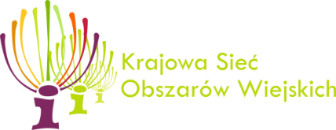 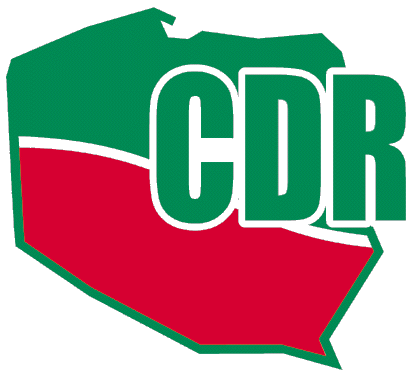 [Speaker Notes: Wersja czarno-biała flagi UE – na białym tle, na kolorowym tle, jak zachowuje się logo
Materiały promocyjne znaki + europejski fundusz rolny …. 
Szkolenie czy konferencja, warsztaty seminaria oraz sale na wyjazdach studyjnych 
Publikacje, – na pierwszej stronie, 
Filmy, spoty w radiu, telewizji, film w internecie  – na początku !!! Min. 3 sekundy 
Faktury i umowy, dokumentacja przetargowa -  nie muszą być ologowane
Wydrukuj, sprawdź czy jest czytelne !!!!
Na swojej stronie www
Jak ologować reportaże i video wypowiedzi blogerów czy może to być ologowanie zamieszczone pod nagraniem? TAK]
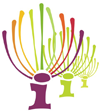 Realizacja operacji
Ankieta po ….  – podsumowanie dołączyć do sprawozdania 
Listy obecności/zakwaterowania
Oddzielny system rachunkowości albo odpowiedni kod rachunkowy -  tak, aby możliwa była identyfikacja poszczególnych kosztów kwalifikowalnych związanych z operacją (§ 12, ust. 6)
Obowiązek przechowywania dokumentacji przez 5 lat od dnia wypłaty Ministerstwu środków przez Agencję (§ 12, ust. 7)
Kontrola (§ 12, ust. 1)
Dobre praktyki (działanie 12, formularz)
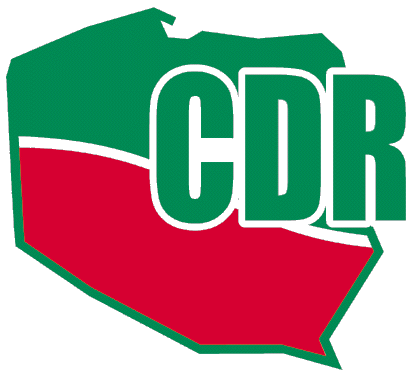 [Speaker Notes: Ankieta po szkoleniu –wzór, podsumowanie dołączyć do sprawozdania. 
Listy obecności/zakwaterowania – nie ma wzoru listy ale ma być ologowanie, kontakt do uczestnika, 
Kontrole 
5 lat dokumentacja 
Rachunkowość – wyodrębniony system 
Opłaty od uczestników ???????????????

Dobre praktyki !!!!!!!!!!!!!!!!!!!!!!!!!!!]
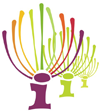 Majątkowe prawa autorskie§ 17
Przeniesienie praw autorskich - co należy zawrzeć w umowie?
Wskazanie przedmiotu umowy
Wskazanie warunków sprzedaży
Wskazanie pól eksploatacji
Wskazanie stosunku do utworów zależnych (skutek umowy)
Autorskie prawa osobiste
Wskazanie wysokości wynagrodzenia
Odpowiedzialność wobec stron trzecich. 

Umowa o przeniesienie autorskich praw majątkowych powinna zostać sporządzona na piśmie (jakakolwiek inna forma będzie nieskuteczna).
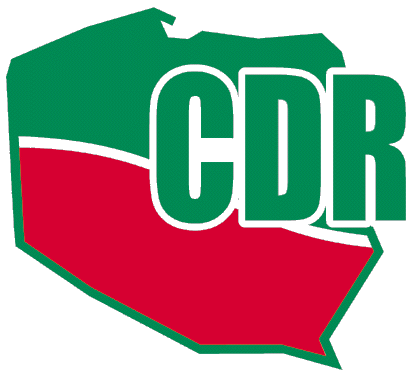 [Speaker Notes: Wskazanie przedmiotu umowy - Umowa o przeniesienie praw autorskich musi mieć bezwzględnie określony przedmiot umowy - utwór, do którego prawa będą przenoszone, musi być dokładnie wskazany (tytuł, autor, jeżeli jest możliwa dokładniejsza specyfikacja, także należy podać jej elementy). Jest to istotne o tyle, że przepisy ustawy o prawie autorskim i prawach pokrewnych zabraniają przenoszenia praw autorskich do wszystkich przyszłych utworów - przedmiot umowy musi być precyzyjnie określony.  
Wskazanie warunków sprzedaży – należy określić dokładne warunki przeniesienia praw do własności intelektualnej, tzn. sprzedający zbywa ogół praw majątkowych, czy zbywa je warunkowo czy też bezwarunkowo a także należy wskazać obszar nieograniczony terytorialnie / geograficznie (na potrzeby naszej umowy).
Wskazanie pól eksploatacji - Pola eksploatacji to obszar, na którym osoba nabywająca prawa autorskie majątkowe może korzystać z utworu. Przy zawieraniu umowy o przeniesienie praw autorskich należy zwrócić na to uwagę, gdyż zbyt ogólne sformułowania mogą poszerzyć pola eksploatacji dzieła w sposób, który nie byłby zgodny z zamysłem autora. Jeżeli strony chcą ująć w umowie wszystkie istniejące pola eksploatacji, mogą odnieść się do treści ustawy o prawie autorskim i prawach pokrewnych i wskazać w kontrakcie art. 50, w którym ustawodawca wymienił wszystkie istniejące pola. Żeby zachować należytą staranność, strony mogą powtórzyć w umowie ich katalog za ustawą. Co ważne, umowa o przeniesienie praw autorskich nie może zawierać zapisu rozszerzającego możliwości korzystania z dzieła także na nieodkryte jeszcze pola eksploatacji. Jeżeli strony mają taką intencję przy spisywaniu umowy, powinny na bieżąco, wraz z odkrywaniem nowych sposobów uzupełniać kontrakt o aneksy, w których ujmą nowe pola.
Wskazanie stosunku do utworów zależnych - Umowa o przeniesienie praw autorskich powinna określać moment, w którym nastąpi skutek rozporządzający przeniesienia praw autorskich do utworu. Moment ten może być określony: data dzienną, okresem od dnia podpisania umowy lub moment ziszczenia się określonego warunku. Jeżeli w umowie nie ma o tym żadnej wzmianki, nabywca praw autorskich nie ma prawa wykonać żadnego utworu zależnego, a więc przeróbki, tłumaczenia czy adaptacji. Jeśli więc nabywa on prawa w celu wykonania takiego utworu lub choćby biorąc to pod uwagę, koniecznie musi zadbać o to, by w kontrakcie znalazł się odpowiedni zapis. 
Autorskie prawa osobiste - Umowa o przeniesienie praw autorskich powinna zawierać także zapisy dotyczące wykonywania przez autora osobistych praw autorskich. W przeciwieństwie do majątkowych praw autorskich są one niezbywalne - mimo więc przeniesienia ich na nabywcę twórca ma prawo podpisywać swój utwór i żądać oznaczania siebie jako autora. W niektórych przypadkach nie ma to wpływu na realizowanie autorskich praw majątkowych, ale zazwyczaj w jakiś sposób koliduje to z działaniami nabywcy majątkowych praw autorskich. Rozwiązaniem jest zamieszczenie w treści umowy o przeniesienie praw autorskich zapisu, w którym autor zobowiązuje się nie wykonywać swoich praw osobistych w stosunku do nabywcy i w niektórych przypadkach jego następców prawnych przez określony w umowie czas. Niekiedy pokrywa się on z czasem, na który została zawarta umowa o przeniesienie praw autorskich, może być on jednak także krótszy lub dłuższy. Co istotne, taki zapis nie ma na celu przeniesienia osobistych praw majątkowych - autor dobrowolnie ogranicza lub zawiesza swoje możliwości korzystania z nich, zaś po rozwiązaniu umowy lub upłynięciu oznaczonego w niej czasu może swobodnie wykonywać osobiste prawa majątkowe.
Wskazanie wysokości wynagrodzenia - Jest to konieczny zapis w przypadku odpłatnego zbycia praw autorskich - wskazanie wysokości wynagrodzenia dla autora dzieła pozwoli uniknąć nieporozumień i sporów. Jeśli przeniesienie praw autorskich do dzieła ma mieć charakter nieodpłatny, to również powinno być zaznaczone.
Odpowiedzialność wobec stron trzecich – element może być dobrowolnie sformułowany. Strony mogą np. postanowić, iż w przypadku, gdy osoba trzecia zgłosi kupującemu roszczenia związane z utworem, sprzedający po zawiadomieniu go przez kupującego, nie uchyli się od niezwłocznego przystąpienia do wyjaśnienia sprawy oraz wystąpi przeciwko takim roszczeniom na własny koszt i ryzyko a nadto, że zaspokoi w całości uzasadnione roszczenia takiej osoby.]
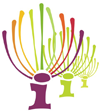 Majątkowe prawa autorskie§ 17
Korzystanie z wizerunku – kiedy nie jest wymagane zezwolenie (zgoda)?
jeżeli osoba portretowana otrzymała umówioną zapłatę za pozowanie
rozpowszechniania wizerunku osoby stanowiące jedynie szczegół całości, takiej jak zgromadzenie, krajobraz, publiczna impreza
kiedy chcemy rozpowszechniać fotografie osoby powszechnie znanej (np. znany polityk, naukowiec, działacz społeczny), przy spełnieniu poniższych warunków:
osoba powszechnie znana (w danym środowisku, na danym terenie, niekoniecznie wszystkim Polakom, tu wystarczy sława „lokalna”)
zdjęcie wykonano w związku z pełnieniem przez nią funkcji publicznych (np. jak oficjalne spotkania, wizyty)
chodzi o funkcje publiczne, społeczne, zawodowe związane z tą osobą, np. z wykonywaniem zawodu (wykład profesora), funkcją (otwarcie placówki)
wykorzystywania wizerunku osoby / osób do celów prywatnych, czyli bez rozpowszechniania.
Rozpowszechnianie wizerunku w innych celach lub w sposób zawsze wymaga zezwolenia osoby na nim przedstawionej.
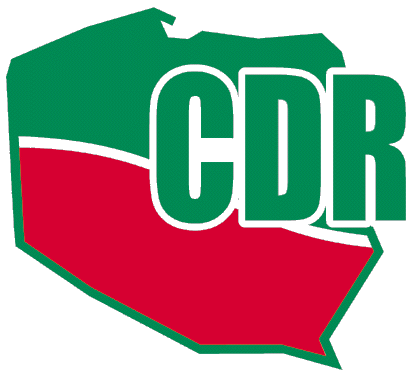 [Speaker Notes: Zawsze, kiedy dana osoba jest wyraźnie rozpoznawalna na zdjęciu, również wtedy, gdy na zdjęciu widać kilkuosobową grupę lub kiedy ktoś pozuje do fotografii (nawet na ulicy, w biurze, na imprezie) konieczne jest uzyskanie wyraźnego zezwolenia na rozpowszechnianie wizerunku (w praktyce najbezpieczniejsze jest zezwolenie pisemne). Sądy zwykle przychylają się do stanowiska osoby fotografowanej (właściciela wizerunku) – nawet jeśli jest „elementem krajobrazu”, ale można ją rozpoznać, uznając, że mamy do czynienia z rozpowszechnieniem wizerunku wymagającym zezwolenia. Każdą wątpliwość rozstrzygana jest zatem na korzyść osoby, której wizerunek jest widoczny.
Jeśli mamy wątpliwości, czy możemy użyć zdjęcia w konkretnym celu, szczególnie w internecie (choć nie tylko), to warto zadać sobie trud i np. „zamazać” twarz lub ukryć część twarzy za czarnym prostokątem. W przeciwnym przypadku osoba sfotografowana może zażądać usunięcia zdjęcia i podjąć środki prawne przeciwko autorowi fotografii oraz właścicielowi strony internetowej, którzy nie przestrzegają przepisów o ochronie wizerunku.

sława „lokalna” - np. działacz społeczny bardzo dobrze znany w jakimś środowisku jest „osobą powszechnie znaną”, choć nie jest znany ogółowi - niekoniecznie wszystkim Polakom]
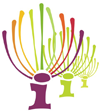 Wniosek o refundację kosztów kwalifikowalnych informacje ogólne
Termin złożenia wniosku: 5 dni od dnia zakończenia realizacji operacji (§ 6 ust. 2)

Dwie korekty

Koszty kwalifikowalne związane z realizacją operacji mogą być ponoszone do dnia złożenia wniosku o refundację

Refundacja kosztów w terminie 10 dni od dnia zatwierdzenia wniosku o refundację przez Ministerstwo, nie później niż do 31 grudnia 2018 r.
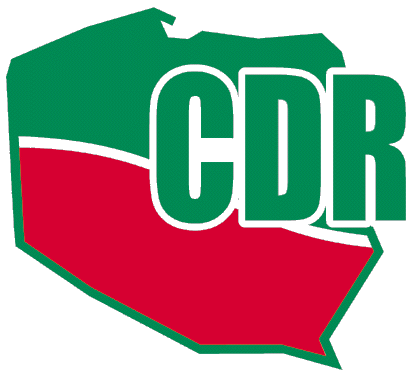 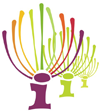 Wniosek o refundację kosztów kwalifikowalnych
Formularz wniosku:
Część I – Część IV
Część V – Zestawienie faktur lub równoważnych dokumentów księgowych
Część VI – Zestawienie rzeczowo-finansowe 
Część VII – Załączniki 
Część VIII – Oświadczenia
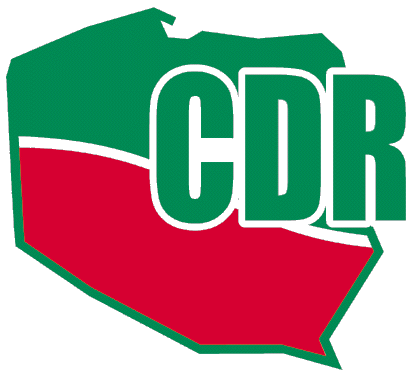 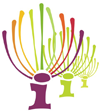 Wniosek o refundację kosztów kwalifikowalnych
Załączniki do wniosku:
Załącznik nr 1 "Wkład własny" (jeśli dotyczy)
Załącznik nr 2 "Wykaz postępowań przeprowadzonych w trybie przepisów ustawy Prawo zamówień publicznych" (jeśli dotyczy)
Załącznik nr 3 "Wykaz postępowań przeprowadzonychw konkurencyjnym trybie wyboru wykonawców" (jeśli dotyczy)
Załącznik nr 4 "Sprawozdanie końcowe z realizacji operacji"  
Załącznik nr 5 "Oświadczenie o kwalifikowalności podatku VAT"(jeśli dotyczy)
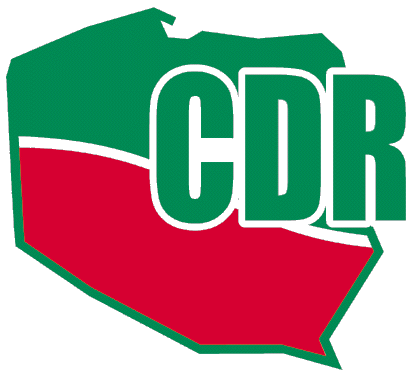 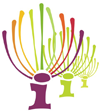 Wniosek o refundację kosztów kwalifikowalnych
Kopie faktur lub dokumentów księgowych o równoważnej wartości dowodowej, wraz z dowodami ich zapłaty w całości
Kopie dokumentów potwierdzających odbiór lub wykonanie prac
Formularz wniosku o refundację w wersji elektronicznej
Kopie dokumentacji postępowania o udzielenie zamówienia publicznego przeprowadzonego w trybie przepisów ustawy Prawo zamówień publicznych, w tym postępowań unieważnionych, oraz postępowania przeprowadzonego w konkurencyjnym trybie wyboru wykonawców (jeśli dotyczy)
Materiały dokumentujące przeprowadzenie działań informacyjno-promocyjnych, o których mowa w §11 umowy na realizację operacji
Kopie innych dokumentów potwierdzających zrealizowanie operacji, o których mowa w § 8 ust. 3 umowy na realizację operacji
Dokumenty potwierdzające poniesiony wkład własny (jeśli dotyczy)
Dokument potwierdzający upoważnienie osoby (osób), która podpisała wniosek o refundację, do reprezentowania Partnera KSOW (jeśli dotyczy)
Dokument potwierdzający upoważnienie do poświadczania za zgodność z oryginałem kopii dokumentów załączanych do wniosku o refundację, w przypadku gdy te kopie poświadczyła inna osoba niż ta, która podpisała ten wniosek (jeśli dotyczy)
Dokument potwierdzający numer rachunku bankowego, na który zostanie przekazana refundacja
Inne (wymienić jeśli dotyczy)
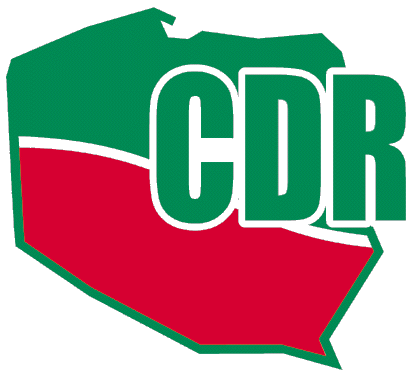 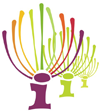 Wniosek o refundację kosztów kwalifikowalnych
Kopie faktur lub dokumentów księgowych o równoważnej wartości dowodowej, wraz z dowodami ich zapłaty w całości

Dokumenty ułożone w kolejności zgodnej z Zestawieniem faktur lub równoważnych dokumentów księgowych

Uwzględnienie w oddzielnym systemie rachunkowości lub korzystanie z odpowiedniego kodu rachunkowego, o których mowa w art. 66 ust.1 lit. c pkt i rozporządzenia 1305/2013 albo prowadzenia zestawienia faktur lub równoważnych dokumentów księgowych w przypadku gdy na podstawie odrębnych przepisów Partner KSOW nie jest zobowiązany do prowadzenia ksiąg rachunkowych

Dowód zapłaty pod każdym dokumentem księgowym

Dokumenty księgowe muszą być zapłacone w całości
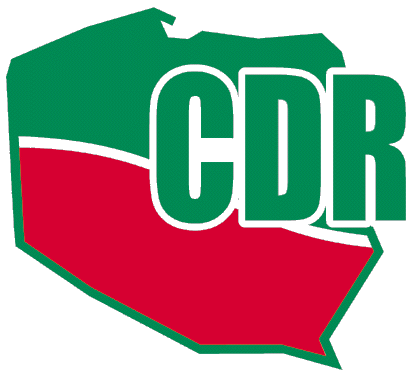 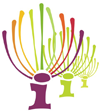 Wniosek o refundację kosztów kwalifikowalnych
Opis dokumentu księgowego:
tytuł realizowanej operacji 
nr i data zawarcia umowy na realizację operacji 
informacja: „Operacja współfinansowana ze środków schematu II Pomocy Technicznej PROW na lata 2014-2020” 
dekretacja (jeżeli dotyczy) oraz nr księgowy dokumentu 
informacja o poprawności formalnej i merytorycznej dokumentu 
adnotacja o sposobie zapłaty (jeżeli nie wynika to z dokumentu) 
kwota kosztu kwalifikowanego
opis związku kosztu z umową – należy zaznaczyć w opisie faktury, do której pozycji z zestawienia rzeczowo-finansowego odnosi się koszt
numer postępowania zgodny z numerem wykazanym w wykazie postępowań przeprowadzonych w trybie ustawy pzp albo konkurencyjnym trybie wyboru wykonawców.
kurs waluty zastosowany do przeliczenia waluty obcej na złotego
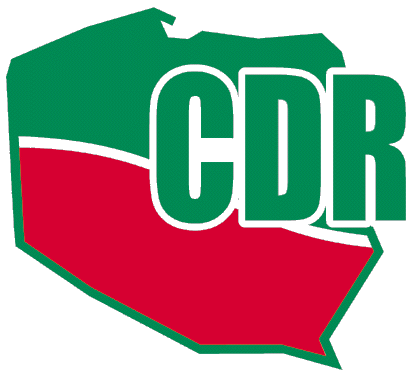 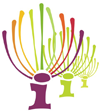 Wniosek o refundację kosztów kwalifikowalnych
Kopie dokumentów potwierdzających odbiór lub wykonanie prac


Protokół zdawczo-odbiorczy dotyczący wykonanego dzieła

Sprawozdanie z wykonania umowy/zamówienia/zlecenia

Faktura lub inny dokument księgowy o równoważnej wartości dowodowej, na odwrocie którego partner KSOW umieścił odpowiednią adnotację np. odebrano bez zastrzeżeń, wykonano zgodnie z umową/zamówieniem itp. wraz ze swoim podpisem
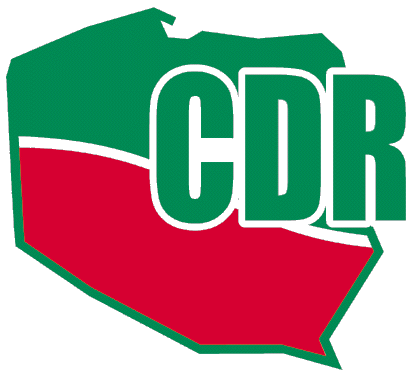 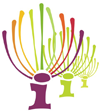 Wniosek o refundację kosztów kwalifikowalnych
Formularz wniosku o refundację w wersji elektronicznej


Kopie dokumentacji postępowania o udzielenie zamówienia publicznego przeprowadzonego w trybie przepisów ustawy Prawo zamówień publicznych, w tym postępowań unieważnionych, oraz postępowania przeprowadzonego w konkurencyjnym trybie wyboru wykonawców (jeśli dotyczy)
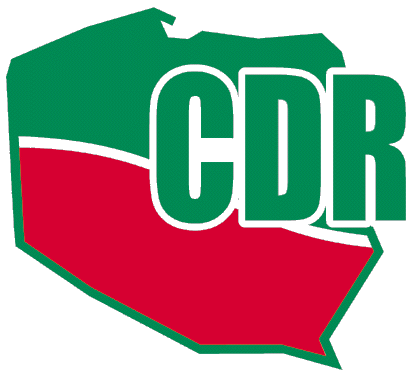 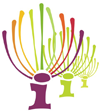 Wniosek o refundację kosztów kwalifikowalnych
Materiały dokumentujące przeprowadzenie działań informacyjno-promocyjnych, o których mowa w §11 umowy na realizację operacji

3 zdjęcia plakatu formatu A3 zamieszczanego w widocznym miejscuw siedzibie Partnera KSOW

Print Screen strony internetowej z zamieszczoną informacjąo realizowanej operacji


Kopie innych dokumentów potwierdzających zrealizowanie operacji,o których mowa w § 8 ust. 3 umowy na realizację operacji
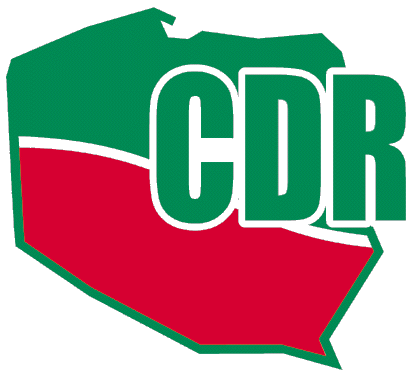 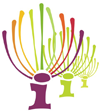 Wniosek o refundację kosztów kwalifikowalnych
Dokumenty potwierdzające poniesiony wkład własny (jeśli dotyczy)

Wkład pieniężny
faktury lub równoważne dokumenty księgowe wraz z potwierdzeniem ich zapłaty w całości

Wkład zasobów osobowych
umowa o współpracy z wolontariuszem, umowa o pracę z pracownikiem, zakres zadań/obowiązków, w przypadku wolontariatu sposób oszacowania stawki godzinowej, ewidencja czasu pracy 

Wkład zasobów rzeczowych
dokument potwierdzający tytuł prawny do posiadanych zasobów rzeczowych wraz ze szczegółową, indywidualną kalkulacją wkładu własnego, przygotowaną na podstawie stawek rynkowych
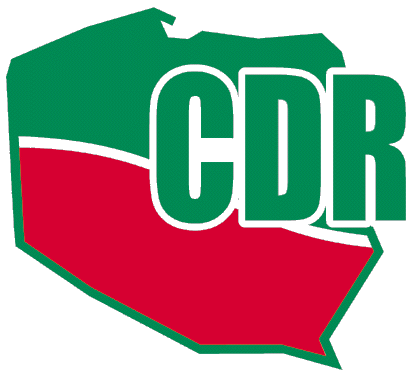 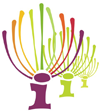 Wniosek o refundację kosztów kwalifikowalnych
Dokument potwierdzający upoważnienie osoby (osób), która podpisała wniosek o refundację, do reprezentowania Partnera KSOW (jeśli dotyczy)

Dokument potwierdzający upoważnienie do poświadczania za zgodność z oryginałem kopii dokumentów załączanych do wniosku o refundację, w przypadku gdy te kopie poświadczyła inna osoba niż ta, która podpisała ten wniosek (jeśli dotyczy)

Dokument potwierdzający numer rachunku bankowego, na który zostanie przekazana refundacja
zaświadczenie z banku prowadzącego rachunek Partnera KSOW
wyciąg z rachunku bankowego Partnera KSOW z numerem tego rachunku, na który zostanie przekazana refundacja (części IV pkt 1 wniosku o refundację) 

Inne (wymienić jeśli dotyczy)
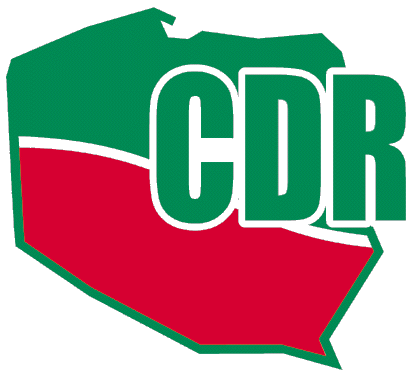 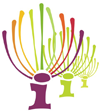 Dziękujemy
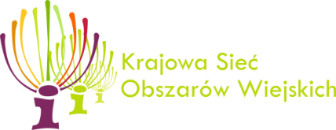 Odwiedź portal KSOW – www.ksow.pl
Zostań Partnerem Krajowej Sieci Obszarów Wiejskich.
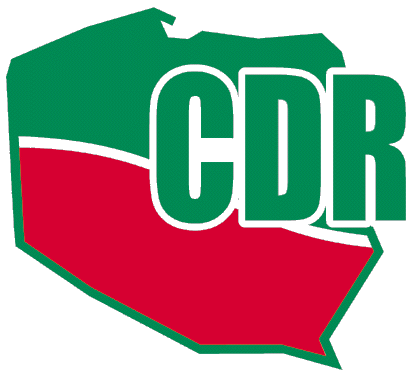